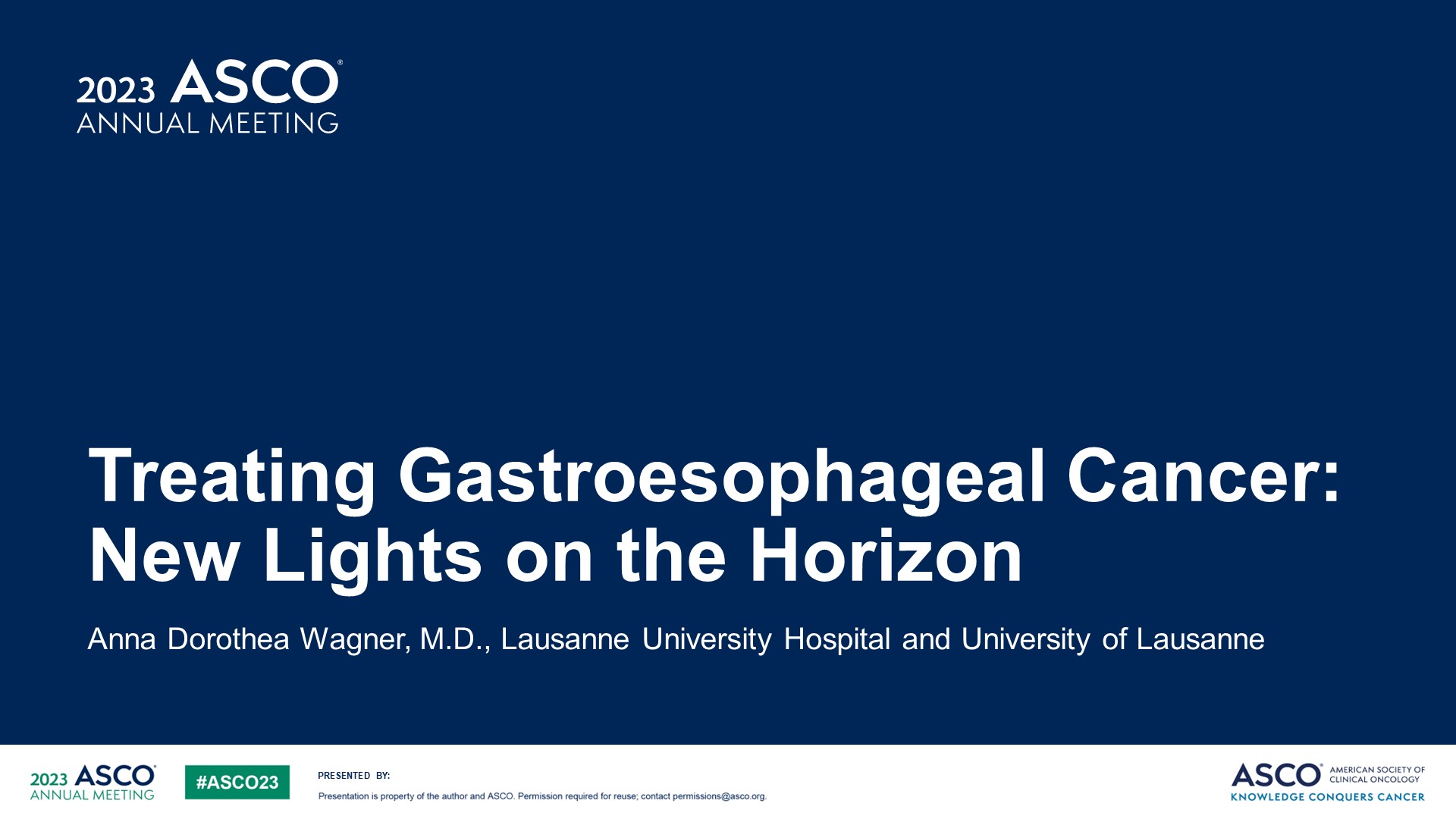 Treating Gastroesophageal Cancer: New Lights on the Horizon
Content of this presentation is the property of the author, licensed by ASCO. Permission required for reuse.
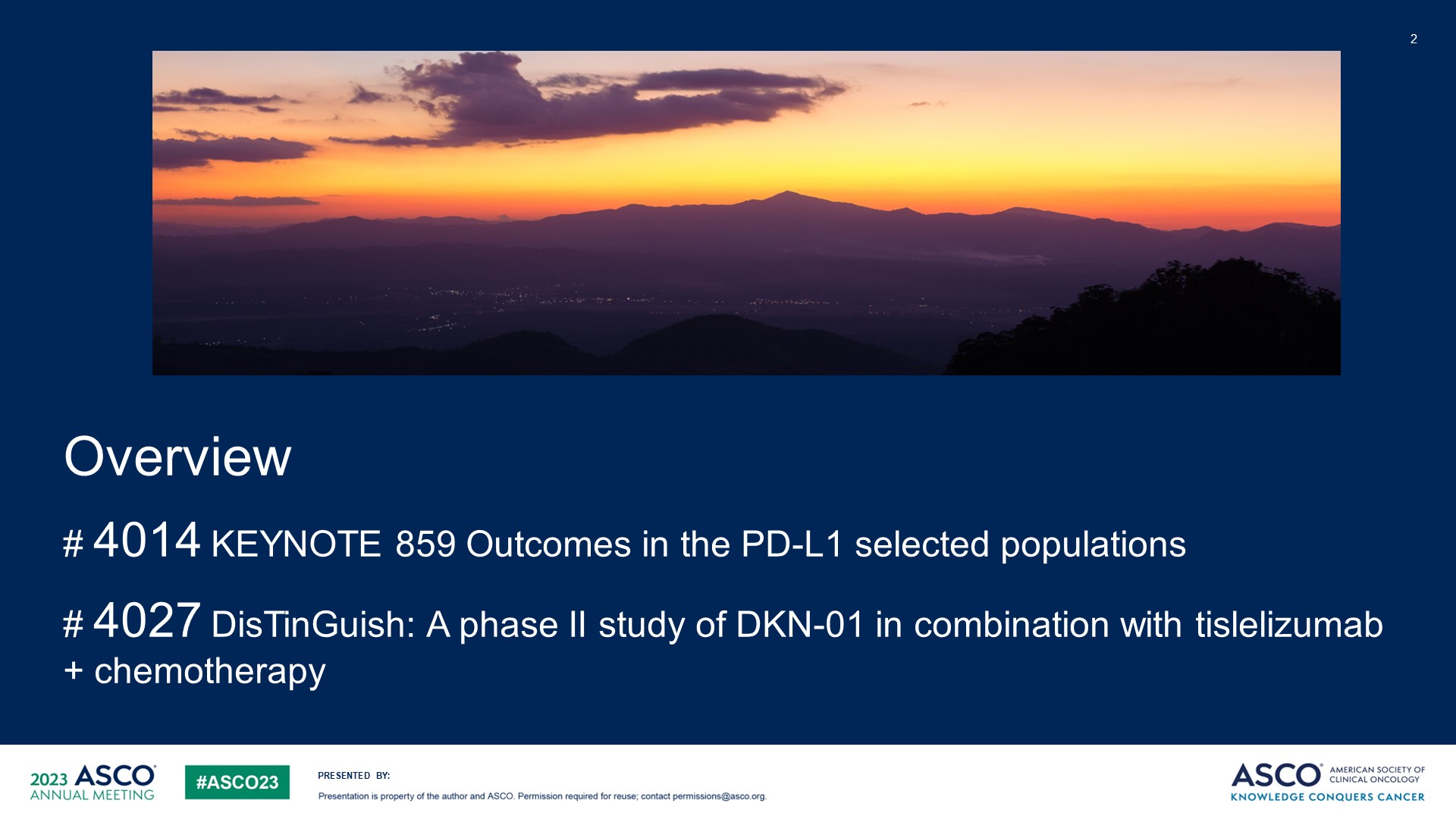 Slide 2
Content of this presentation is the property of the author, licensed by ASCO. Permission required for reuse.
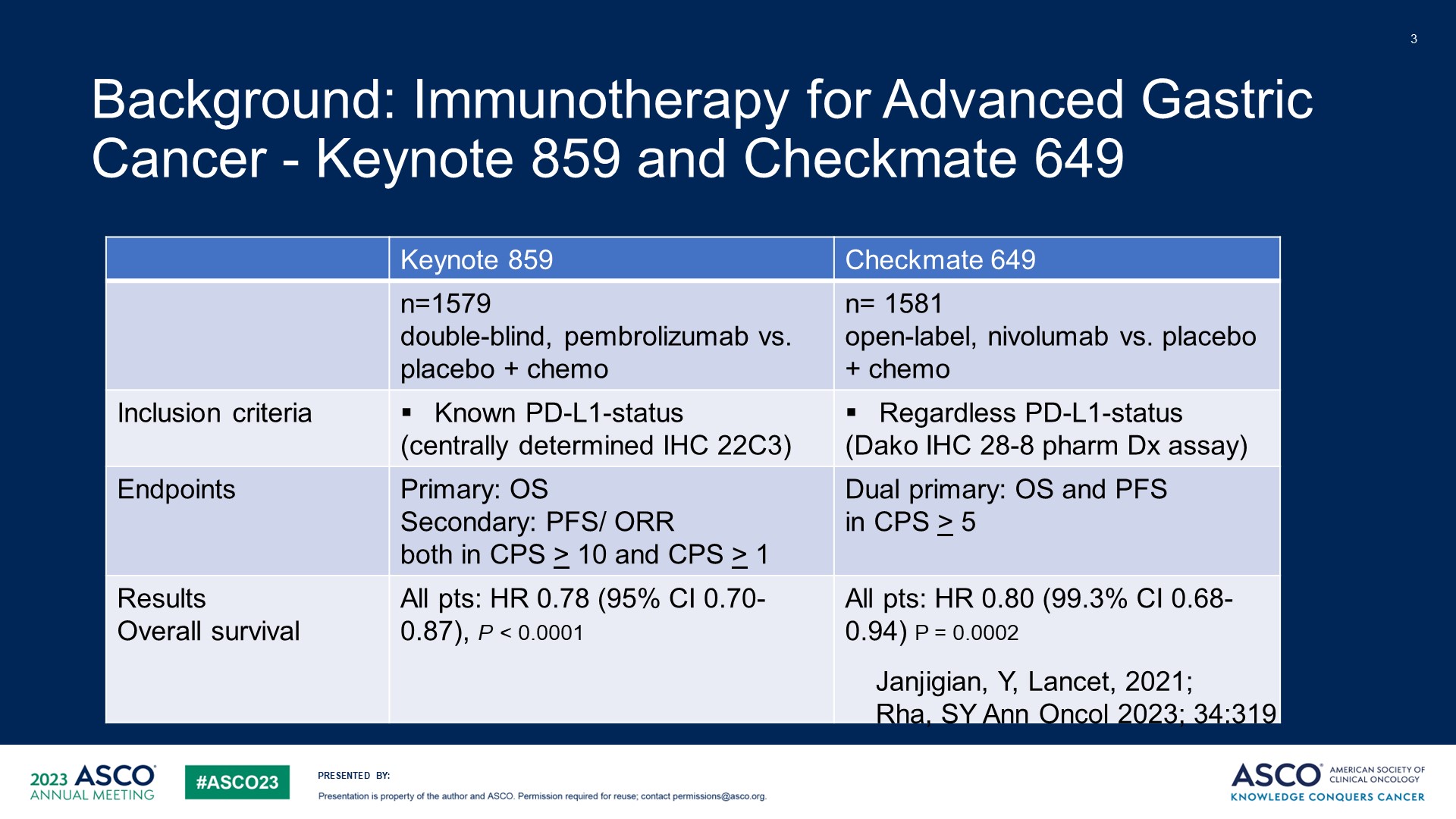 Background: Immunotherapy for Advanced Gastric Cancer - Keynote 859 and Checkmate 649
Content of this presentation is the property of the author, licensed by ASCO. Permission required for reuse.
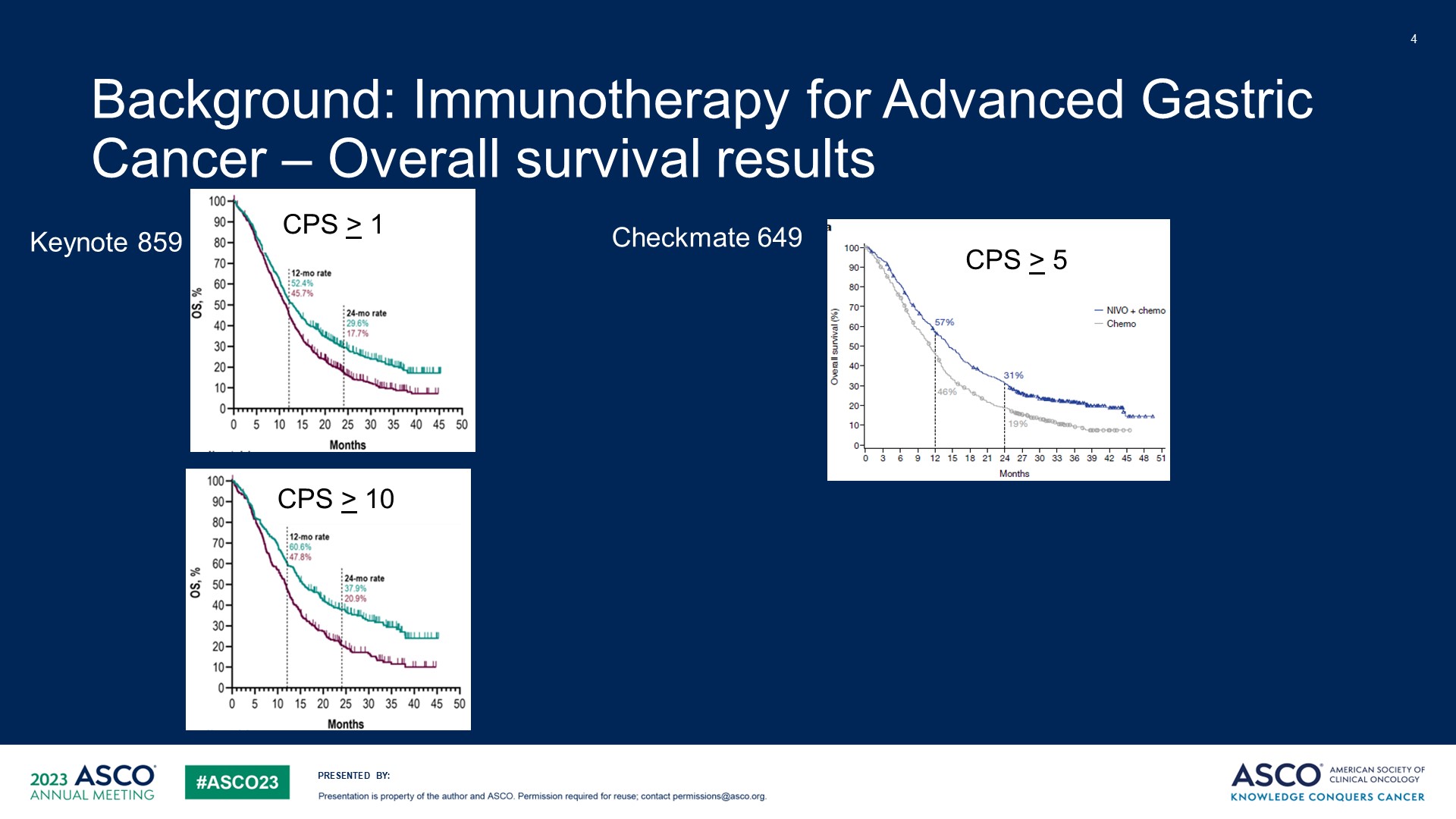 Background: Immunotherapy for Advanced Gastric Cancer – Overall survival results
Content of this presentation is the property of the author, licensed by ASCO. Permission required for reuse.
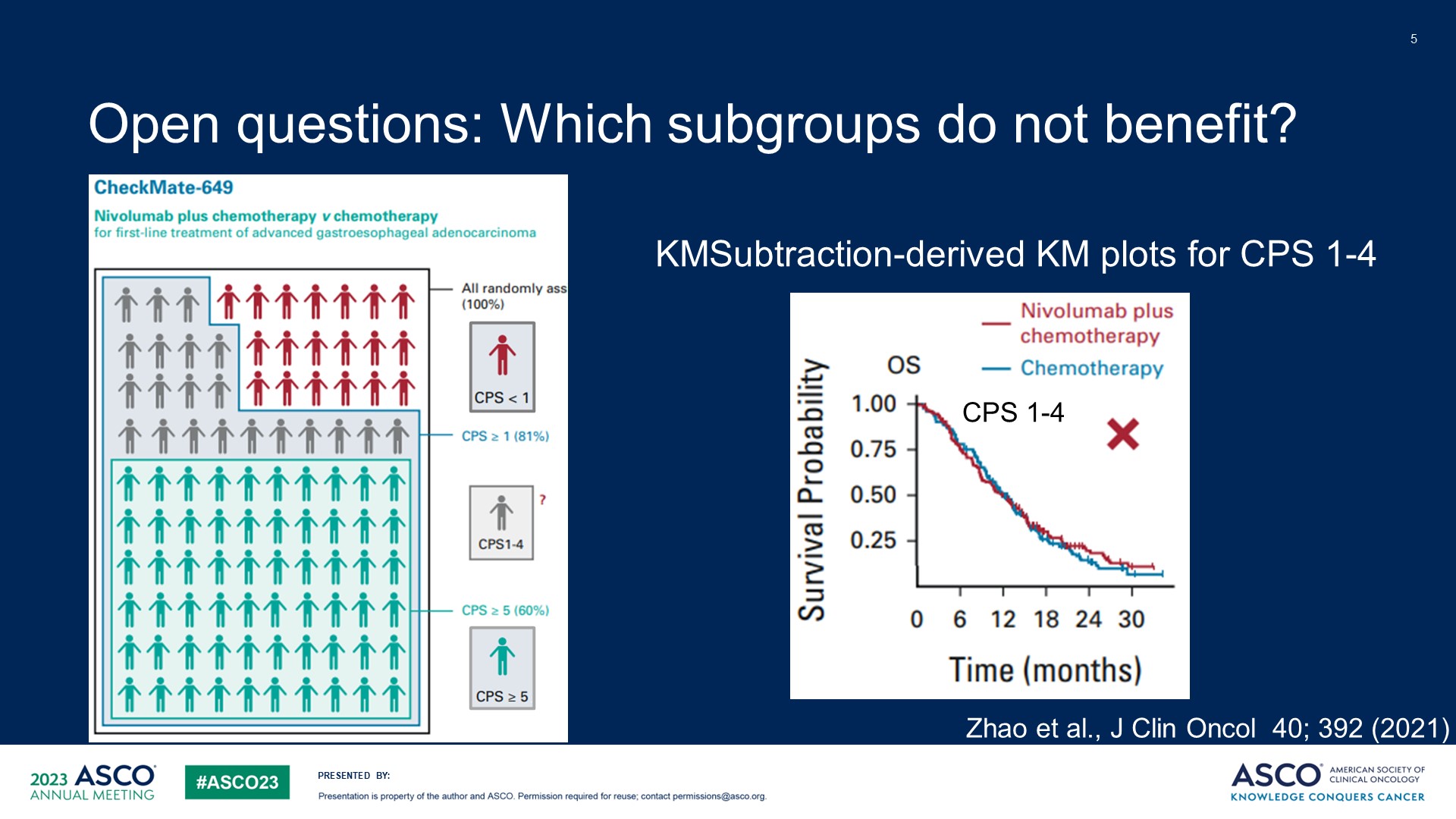 Open questions: Which subgroups do not benefit?
Content of this presentation is the property of the author, licensed by ASCO. Permission required for reuse.
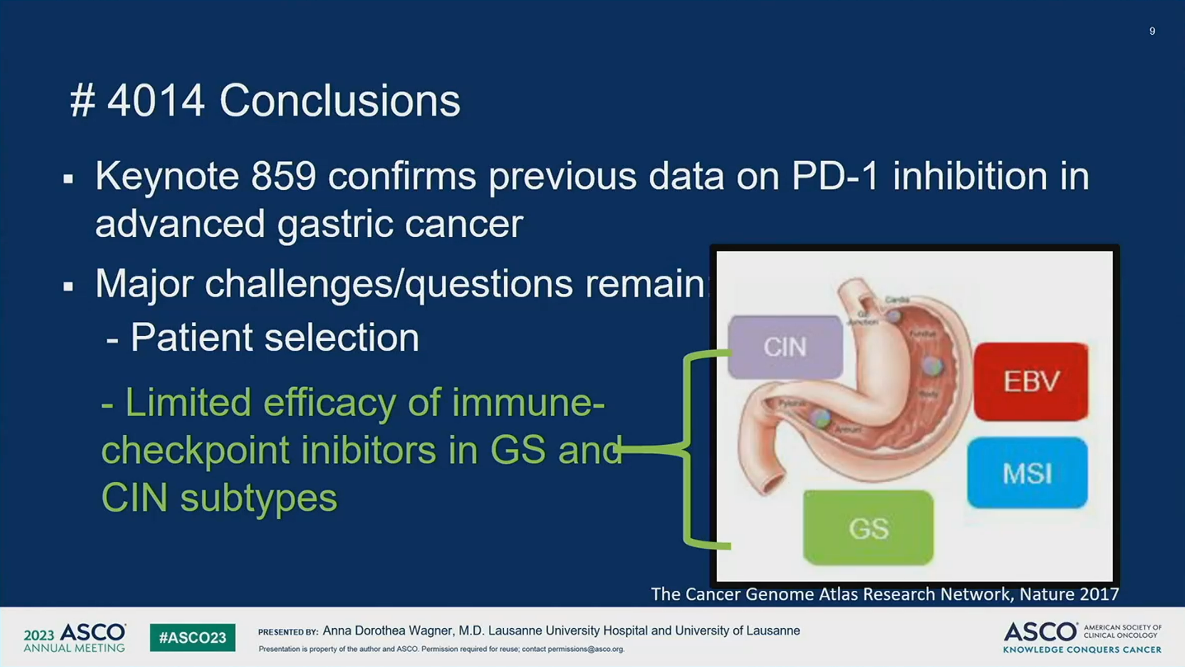 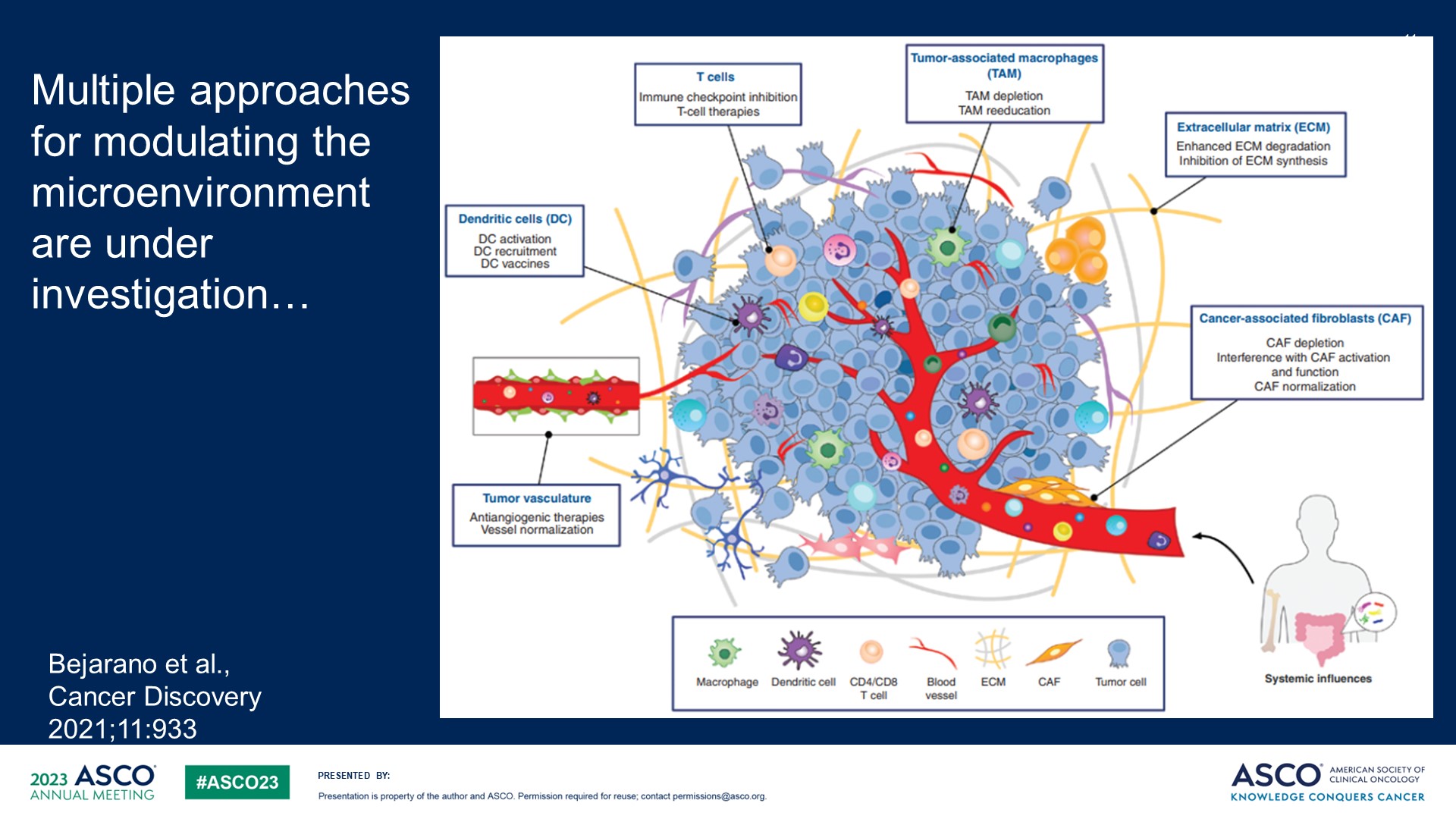 Slide 11
Content of this presentation is the property of the author, licensed by ASCO. Permission required for reuse.
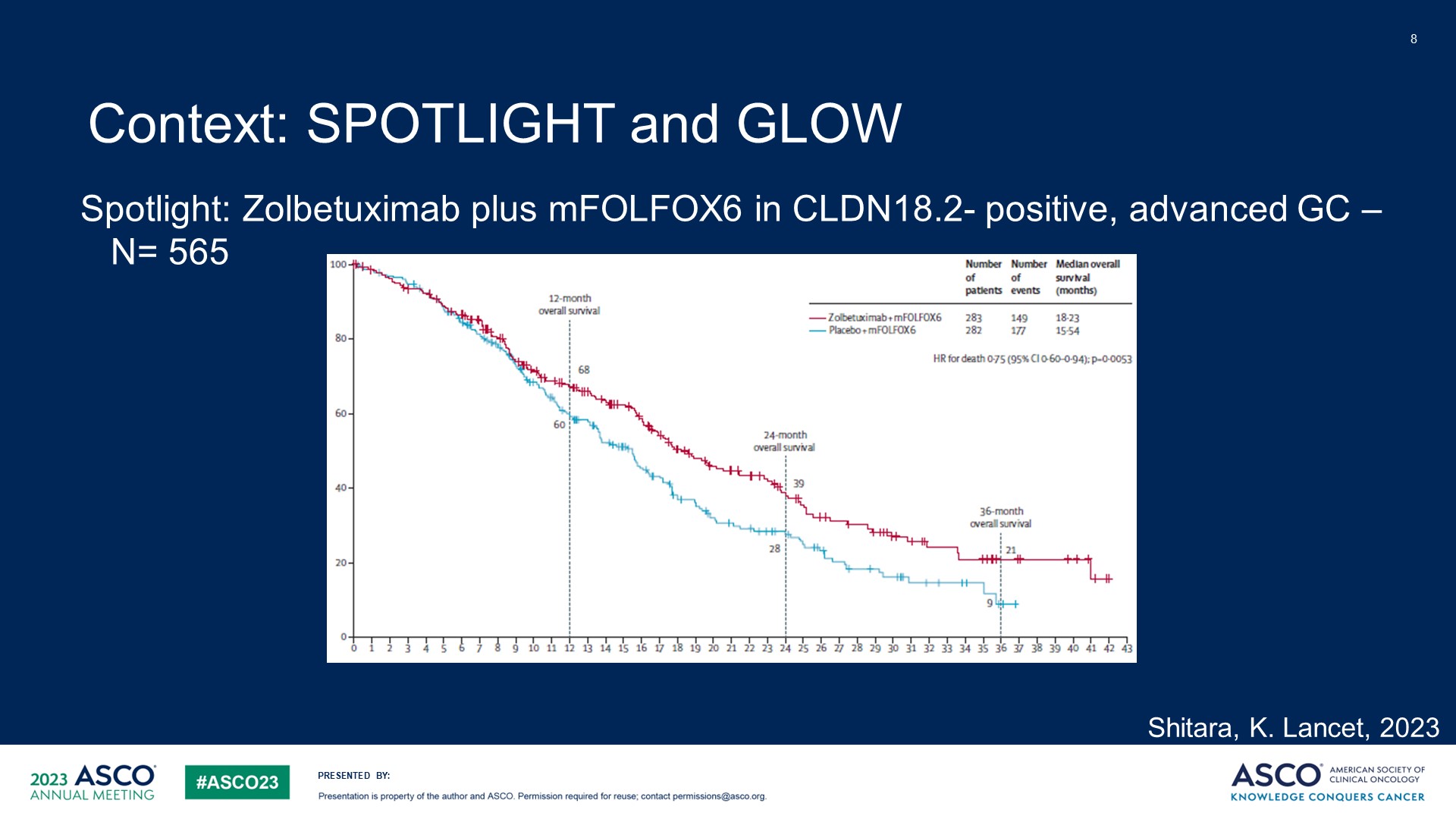 Context: SPOTLIGHT and GLOW
Content of this presentation is the property of the author, licensed by ASCO. Permission required for reuse.
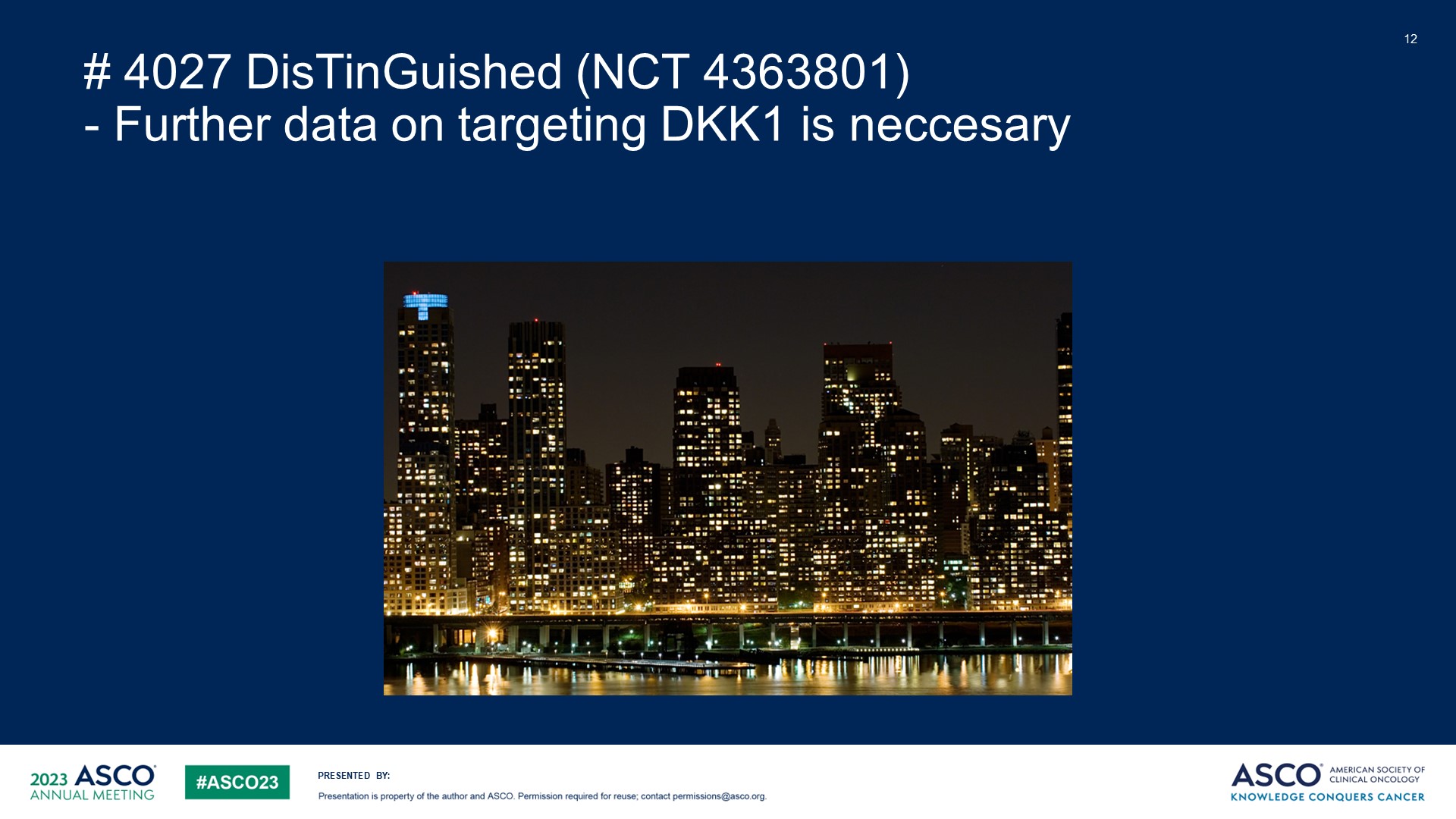 # 4027 DisTinGuished (NCT 4363801)<br />- Further data on targeting DKK1 is neccesary<br /><br />
Content of this presentation is the property of the author, licensed by ASCO. Permission required for reuse.